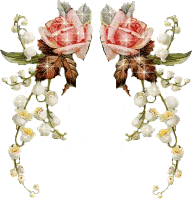 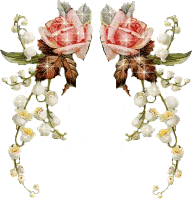 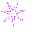 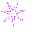 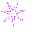 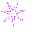 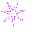 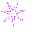 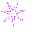 BÀI 6: THAY ĐỔI MÀU VÀ NÉT VẼ
BẰNG CÂU LỆNH
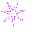 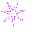 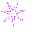 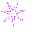 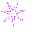 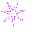 (SGK 105 - Tiết 2)
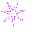 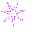 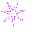 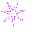 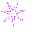 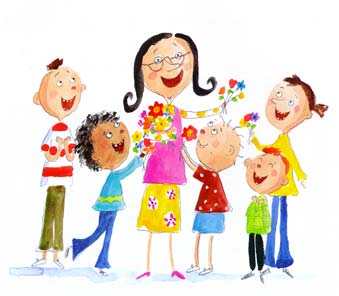 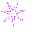 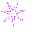 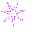 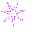 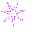 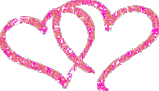 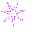 MỤC TIÊU BÀI HỌC
Luyện tập sử dụng câu lệnh thay đổi màu và nét vẽ trong khi viết chương trình.
ÔN BÀI
SetpenColor n
SetpenSize [m   m]
BÀI 1 –SGK 105
Viết chương trình sử dụng thủ tục Duongtron để vẽ hình dưới đây:
1
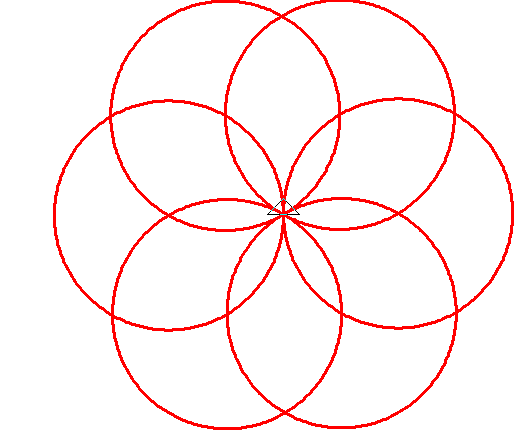 6
2
5
3
4
Bước 1: Tạo thủ tục vẽ đường tròn
to duongtron
Setpencolor 4
Setpensize [3  3]
REPEAT 360 [FD 2 RT 1]
end
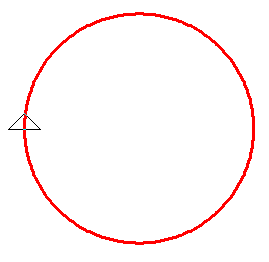 Bước 2: Tạo thủ tục vẽ hình bài 1
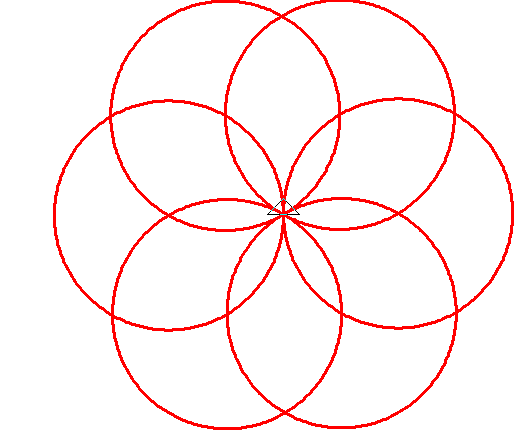 to bai1
repeat 6 [duongtron rt 60]
end
BÀI 3 – SGK 105
Viết chương trình sử dụng thủ tục Lucgiac để vẽ hình dưới đây:
1
8
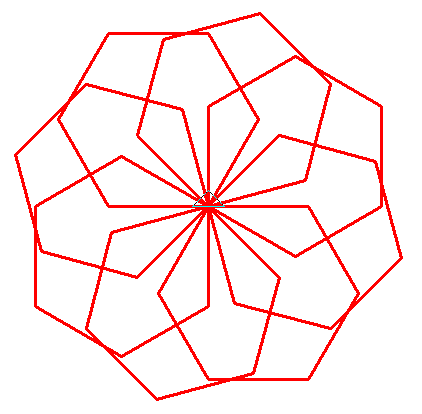 2
7
3
6
4
5
Bước 1: Tạo thủ tục vẽ lục giác
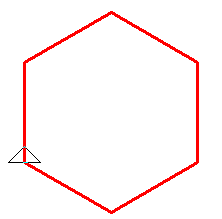 to lucgiac
	Setpencolor 4
	Setpensize [3 3]
	Repeat 6 [FD 100 RT 60]
end
Bước 2: Tạo thủ tục vẽ hình bài 3
to bai3
Repeat 8 [lucgiac RT 360/8]
end
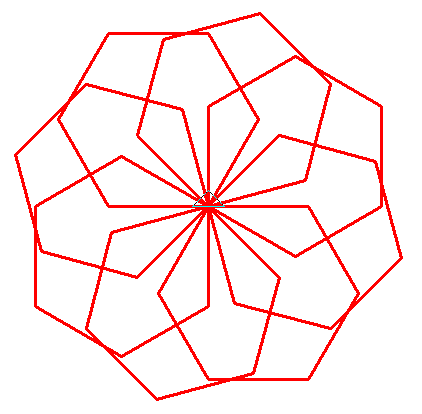 Phần C – SGK 106
Viết chương trình sử dụng thủ tục Lucgiac để vẽ hình dưới đây:
16
1
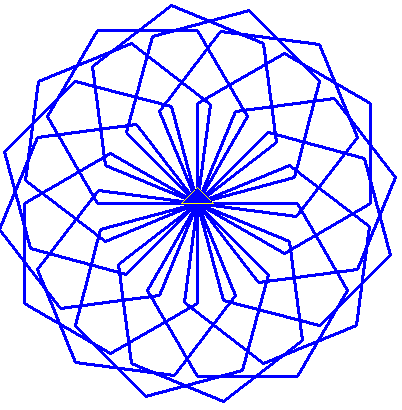 15
2
14
3
13
4
12
5
11
6
10
7
9
8
Bước 1: Sửa thủ tục vẽ lục giác
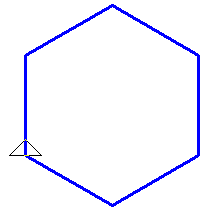 to lucgiac
	Setpencolor 1
	Repeat 6 [FD 100 RT 60]
end
Bước 2: Tạo thủ tục vẽ hình phần C
to phanC
Repeat 16 [lucgiac RT 360/16]
end
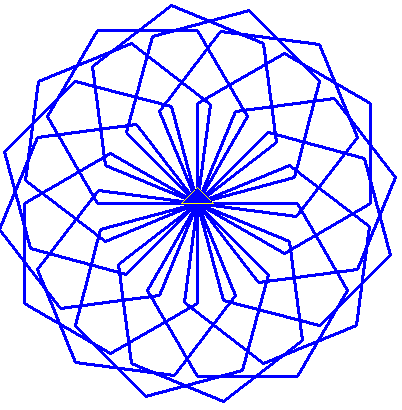 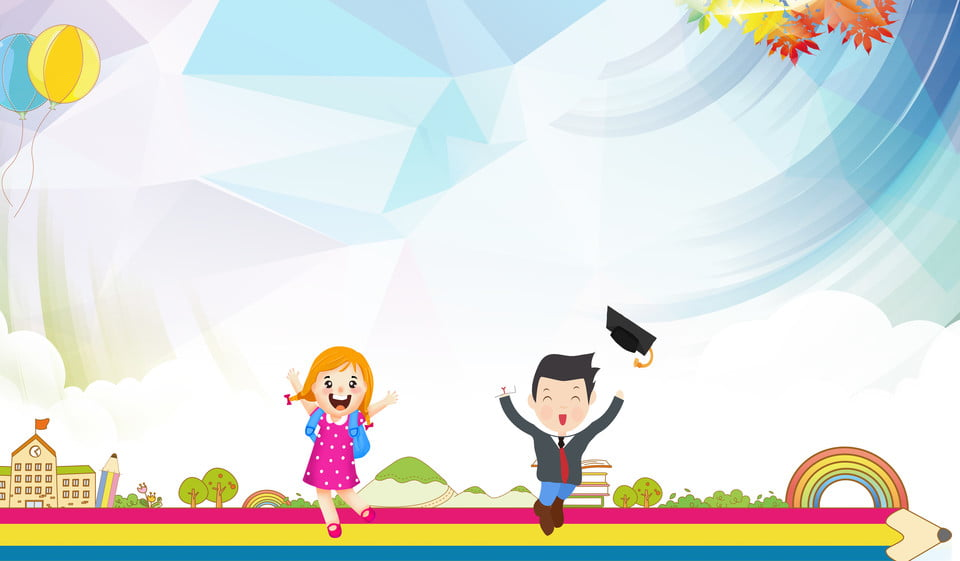 CHÚC CÁC EM  CHĂM NGOAN HỌC GIỎI !
Hẹn gặp lại các em